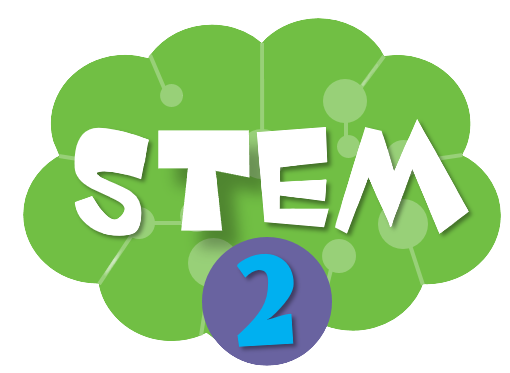 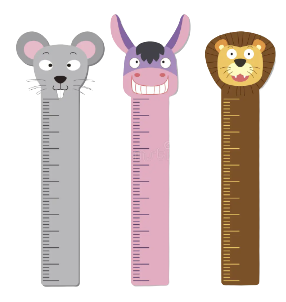 BÀI 4
THANH CỘNG
TRONG PHẠM VI 20
Tiết 1
KHỞI ĐỘNG TIẾT HỌC
AI TINH MẮT?
Tìm 7 điểm khác biệt trong hai bức tranh
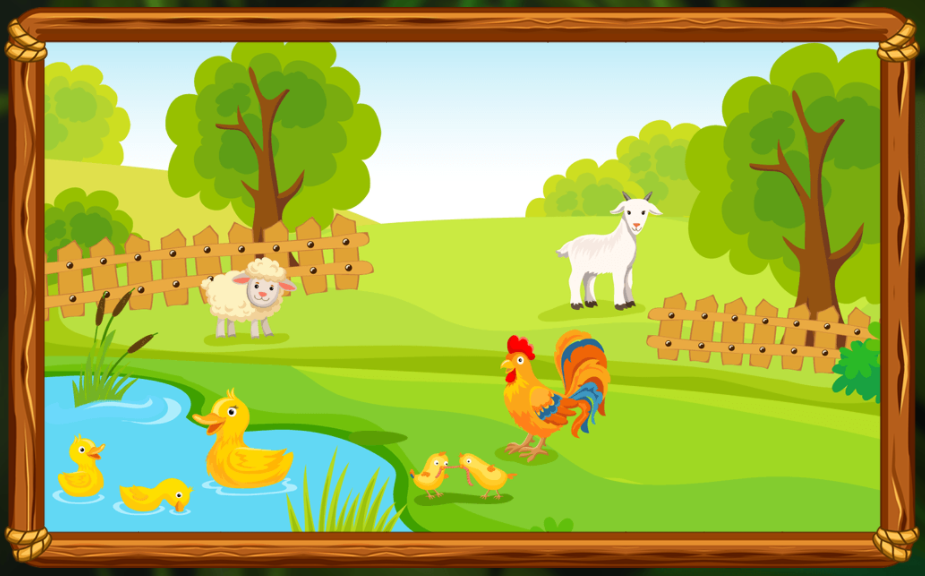 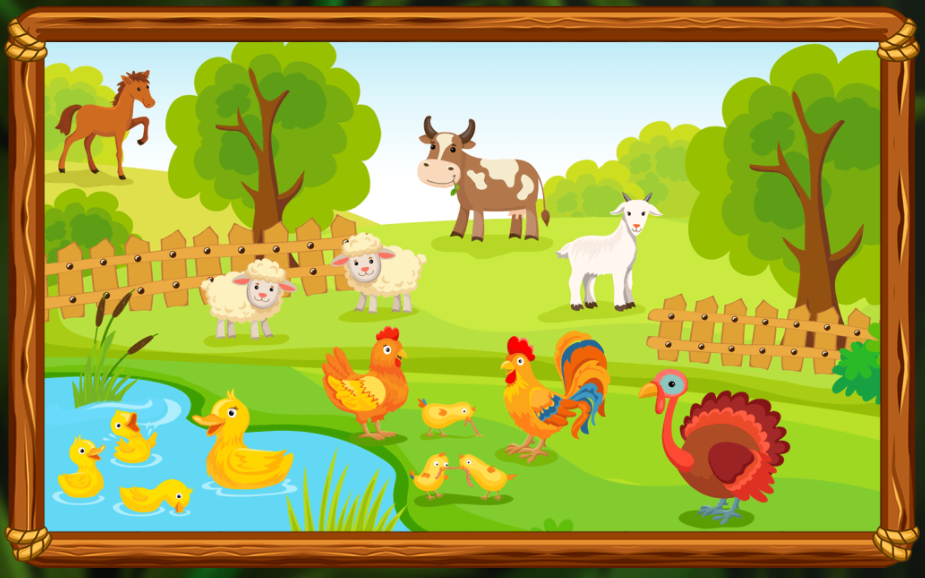 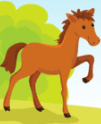 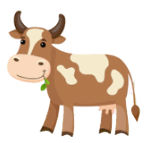 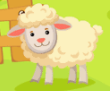 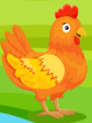 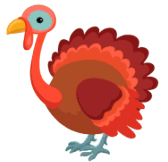 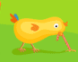 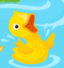 [Speaker Notes: Giáo viên phổ biến luật chơi: có thể chia đội để thi xem đội nào tìm được nhiều điểm khác biệt giữa 2 bức tranh. Đội nào tìm ra nhanh và nhiều nhất thì chiến thắng. Hoặc gọi từng HS trả lời.
GV bấm vào hình các con vật có ở tranh 1 không có ở tranh 2: ngựa, bò, cừu, vịt, gà tây, gà mẹ, gà con]
AI TINH MẮT?
Tìm 7 điểm khác biệt trong 2 bức tranh
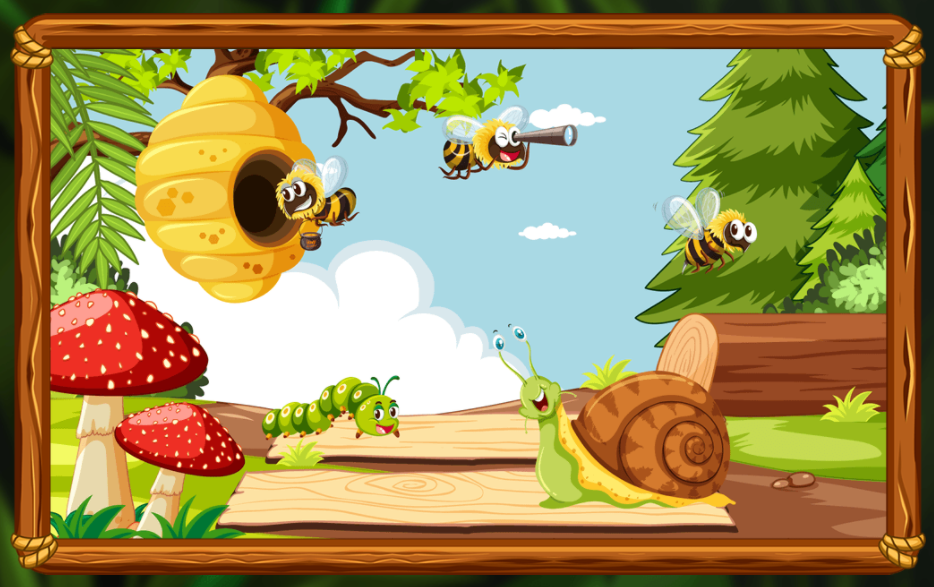 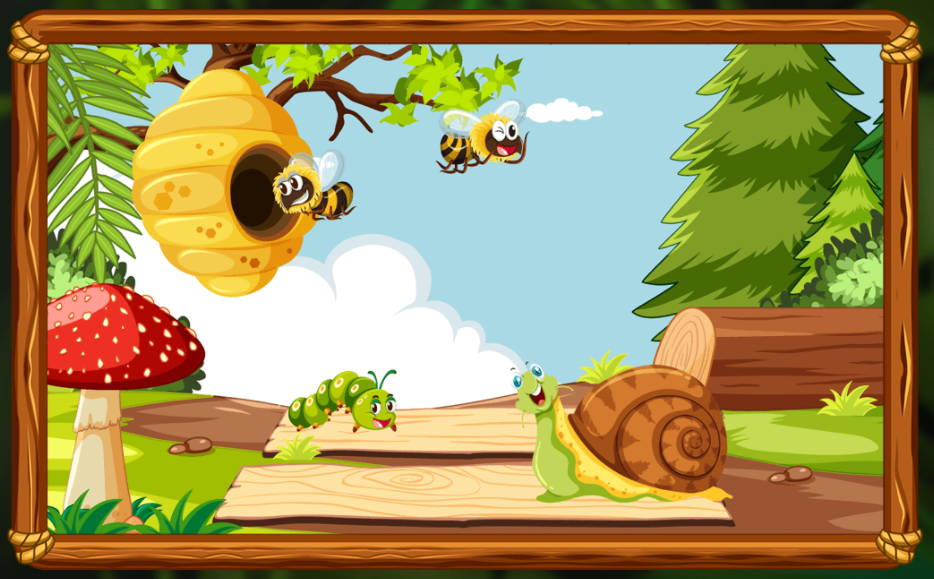 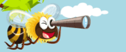 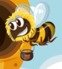 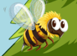 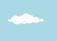 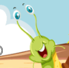 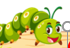 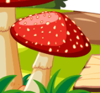 [Speaker Notes: Giáo viên phổ biến luật chơi: có thể chia đội để thi xem đội nào tìm được nhiều điểm khác biệt giữa 2 bức tranh. Đội nào tìm ra nhanh và nhiều nhất thì chiến thắng. Hoặc gọi từng HS trả lời.
GV bấm vào hình có ở tranh 1 không có ở tranh 2: nấm nhỏ, sâu nhiều đốt hơn, sên không có mắt, mây, ong ở cây thông, ong cầm ống nhòm, ong xách giỏ]
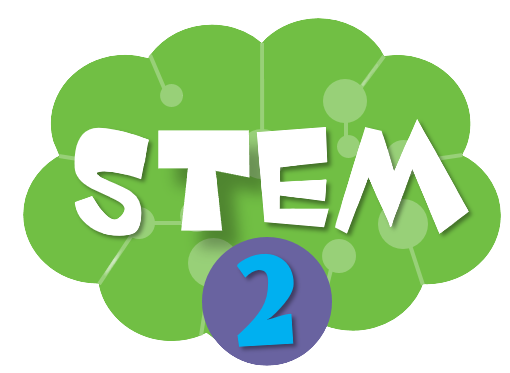 CHÚNG TA BẮT ĐẦU VÀO BÀI HỌC
[Speaker Notes: GV dẫn dắt HS vào bài học, cho HS mở sách quan sát tranh]
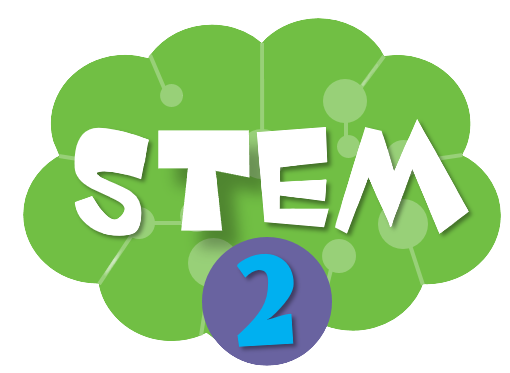 QUAN SÁT TRANH
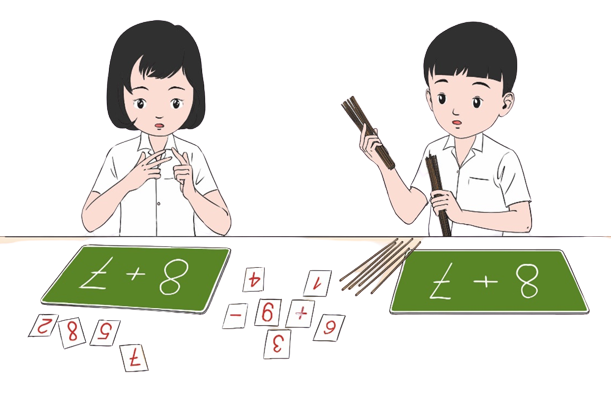 Hai bạn đang làm gì?
Hai bạn đang làm toán
Hai bạn đang thực hiện phép tính nào?
Hai bạn thực hiện phép tính cộng
[Speaker Notes: GV cho HS quan sát, phát biểu ý kiến, các bạn khác nhận xét câu trả lời của bạn, bổ sung nếu bạn trả lời chưa đúng]
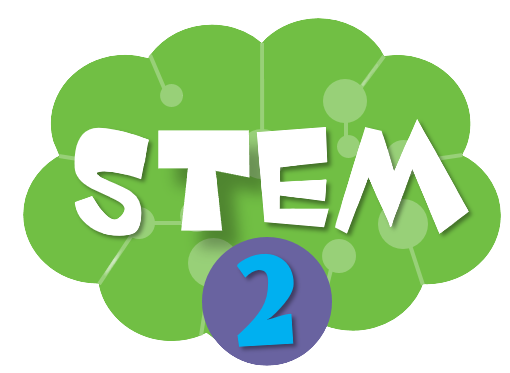 QUAN SÁT TRANH
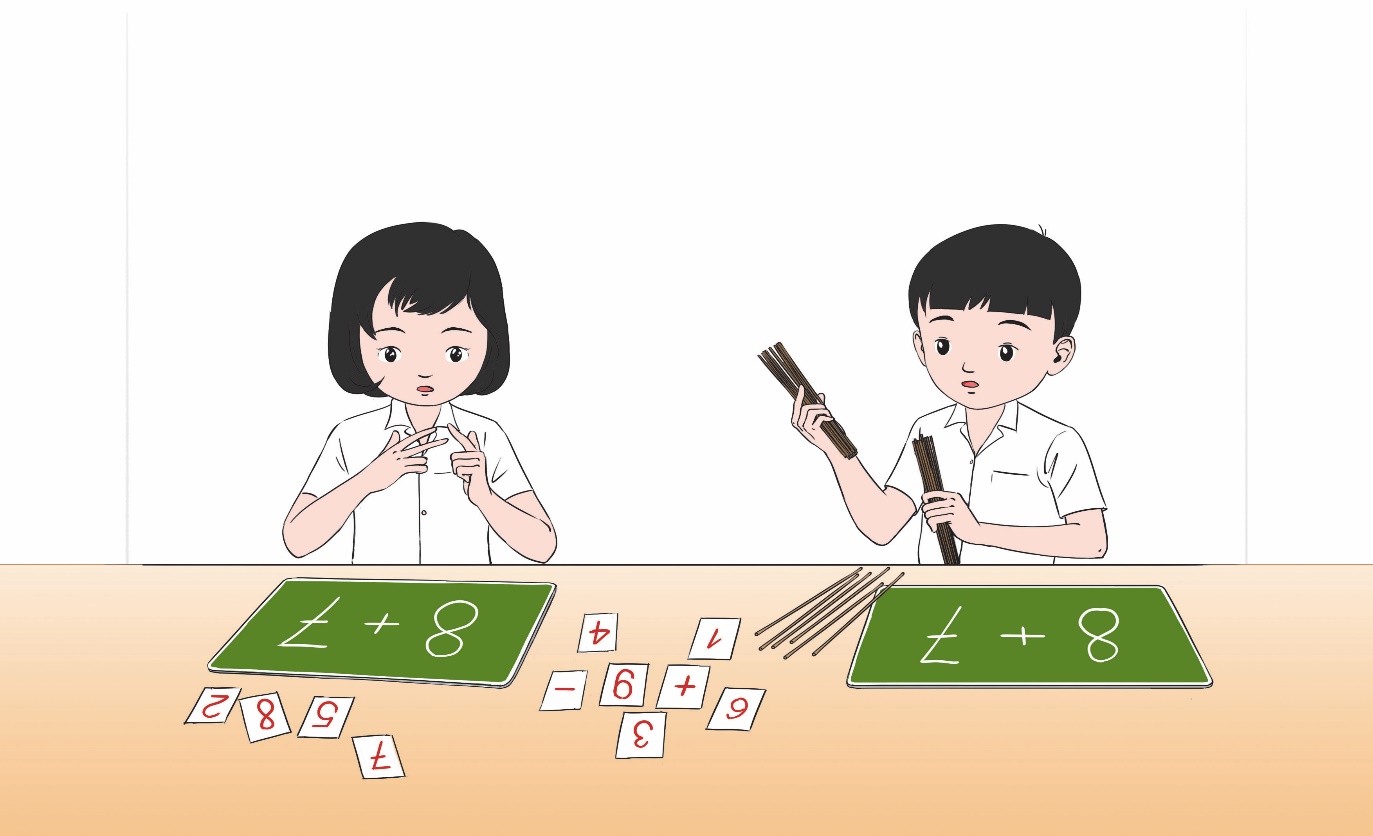 Bạn thực hiện phép tính bằng công cụ nào?
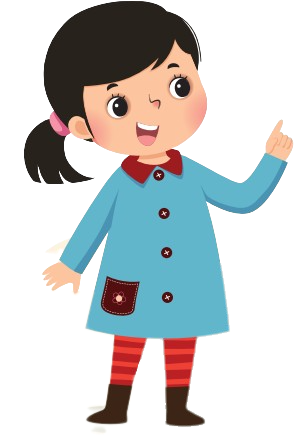 Bạn thực hiện phép tính bằng cách đếm ngón tay
[Speaker Notes: GV cho HS, quan sát, phát biểu ý kiến, các bạn khác nhận xét câu trả lời của bạn, bổ sung nếu bạn trả lời chưa đúng]
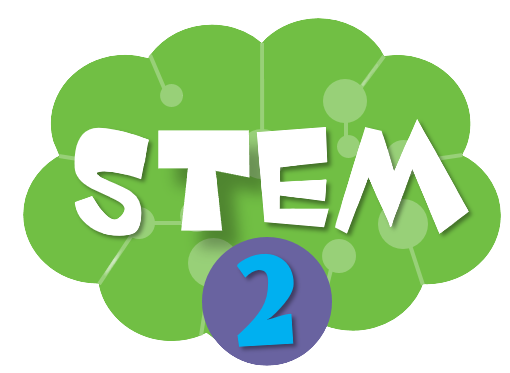 QUAN SÁT TRANH
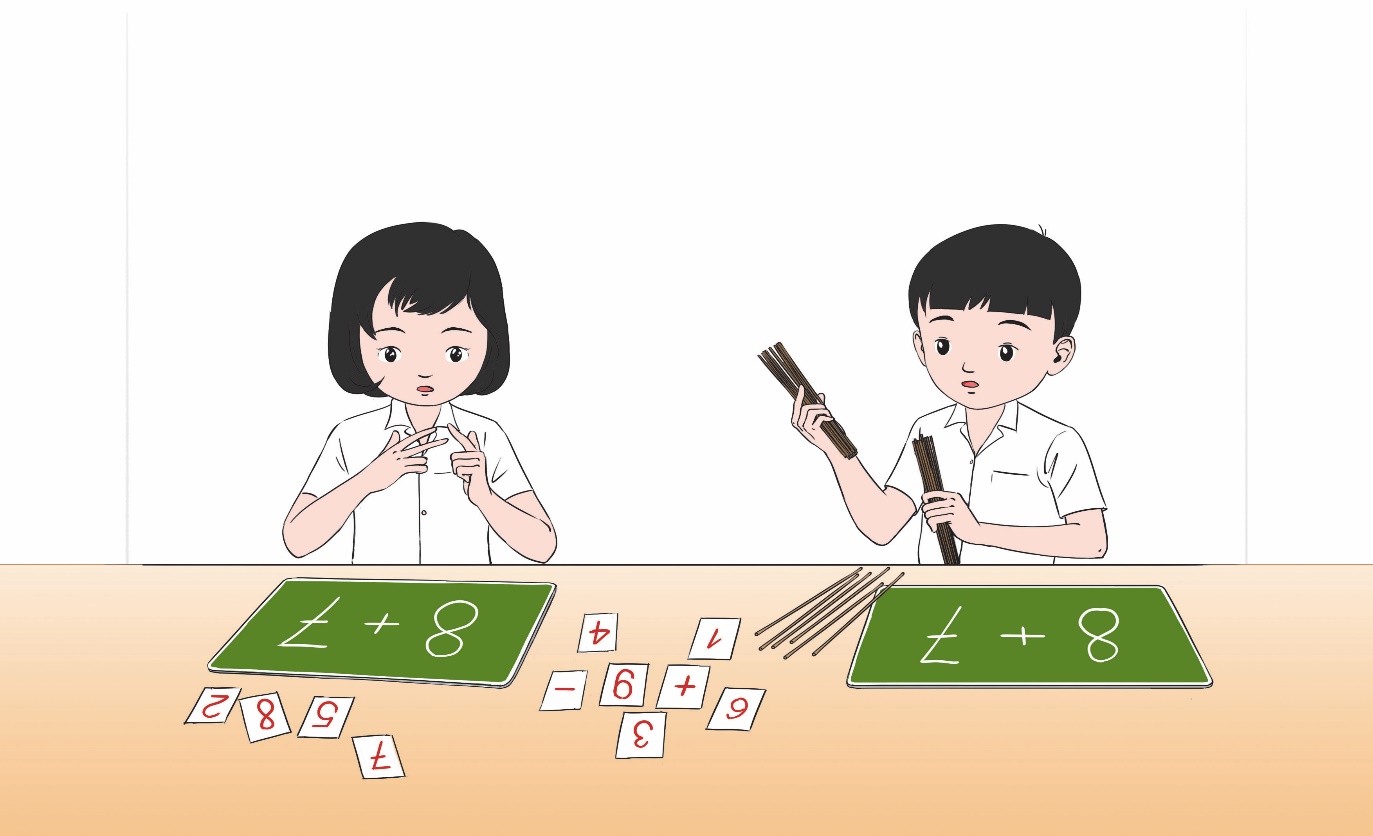 Bạn thực hiện phép tính bằng công cụ nào?
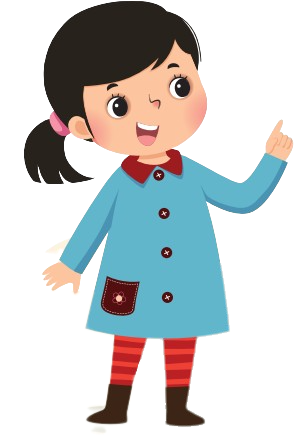 Bạn thực hiện phép tính bằng cách đếm que tính
[Speaker Notes: GV cho HS, quan sát, phát biểu ý kiến, các bạn khác nhận xét câu trả lời của bạn, bổ sung nếu bạn trả lời chưa đúng]
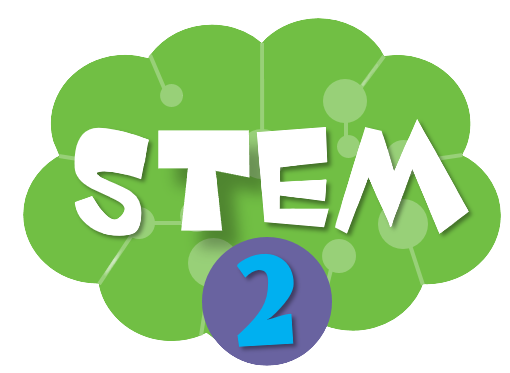 QUAN SÁT TRANH
Em hãy thực hiện phép tính:
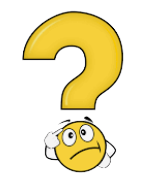 15
8 + 7 =
[Speaker Notes: GV đặt vấn đề: theo em kết quả phép tính 8 + 7 bằng mấy? Em đã dùng cách gì để thực hiện phép tính trên?]
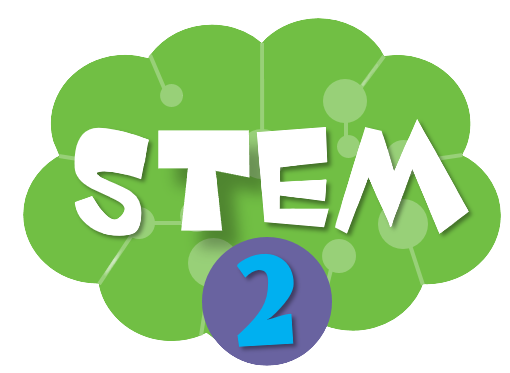 NHIỆM VỤ
Thanh cộng đảm bảo các yêu cầu sau:
Có hai băng giấy, băng giấy ngắn ghi các số từ 1 đến 9, băng giấy dài ghi các số từ 1 đến 18
Có nẹp để giữ hai băng giấy sao cho băng giấy ngắn có thể trượt trên băng giấy dài
Sản phẩm chắc chắn, có thể sử dụng được nhiều lần
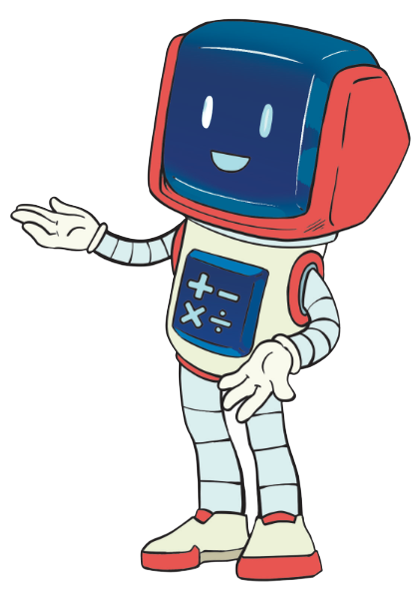 Có cách nào để tìm kết quả phép cộng nhanh và chính xác không nhỉ?
Tớ còn một cách thực hiện phép tính này rất hay, đó là dùng thanh cộng trong phạm vi 20
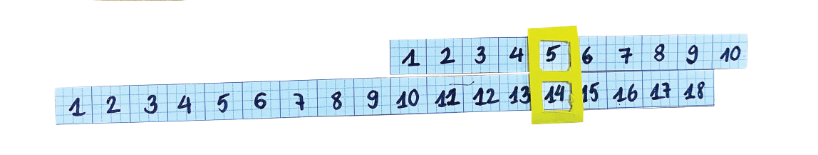 [Speaker Notes: GV hỏi một vài bạn và đặt câu hỏi có cách nào để tìm kết quả phép cộng nhanh và chính xác không nhỉ?
Sau đó giới thiệu công cụ thanh cộng trong phạm vi 20]
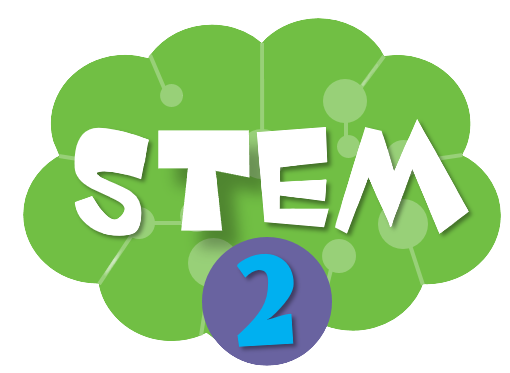 CỘNG CÓ NHỚ TRONG PHẠM VI 20
13
8 + 5 =
?
Thực hiện phép tính
13
1
2
3
4
5
6
7
8
9
10
11
12
13
14
15
16
17
18
8
Thực hiện phép tính bằng cách từ số 8, đếm thêm 5 số về phía bên phải,
dừng ở số nào thì đó là kết quả của phép tính.
[Speaker Notes: GV nhắc HS nhớ ở bài 1 đã làm tia số để thực hiện phép tính cộng trừ. Hãy sử dụng như cách thực hành tia số để thực hiện phép tính 8+5]
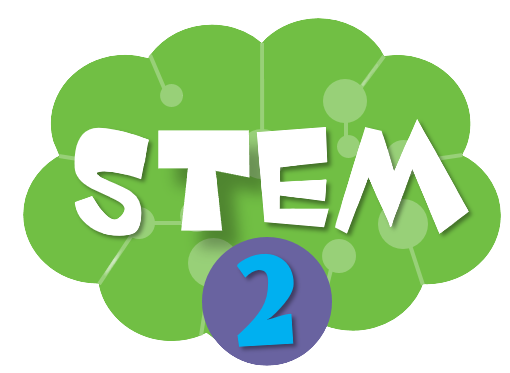 PHIẾU HỌC TẬP SỐ 1
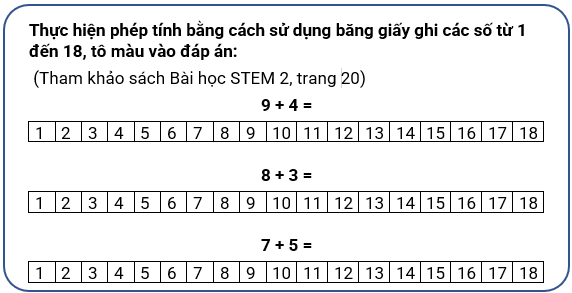 13
11
12
[Speaker Notes: GV hướng dẫn HS hoàn thiện phiếu số 1]
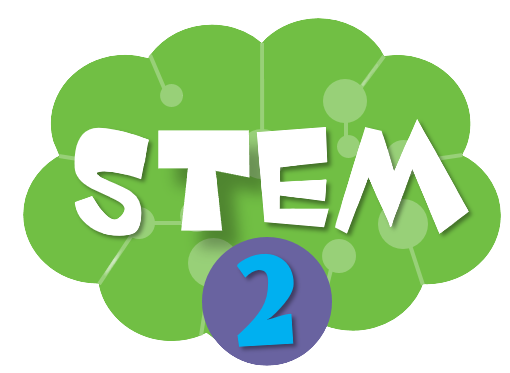 CỘNG CÓ NHỚ TRONG PHẠM VI 20
13
9 + 4 =
?
Thực hiện phép tính
13
1
2
3
4
5
6
7
8
9
10
11
12
13
14
15
16
17
18
9
[Speaker Notes: GV cho HS thực hành theo nhóm hoặc cặp đôi, sau đó gọi một vài cặp đôi lên trình bày cách làm]
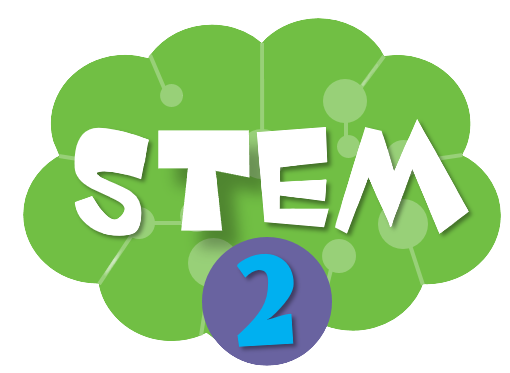 CỘNG CÓ NHỚ TRONG PHẠM VI 20
11
8 + 3 =
?
Thực hiện phép tính
11
1
2
3
4
5
6
7
8
9
10
11
12
13
14
15
16
17
18
8
[Speaker Notes: GV cho HS thực hành theo nhóm hoặc cặp đôi, sau đó gọi một vài cặp đôi lên trình bày cách làm]
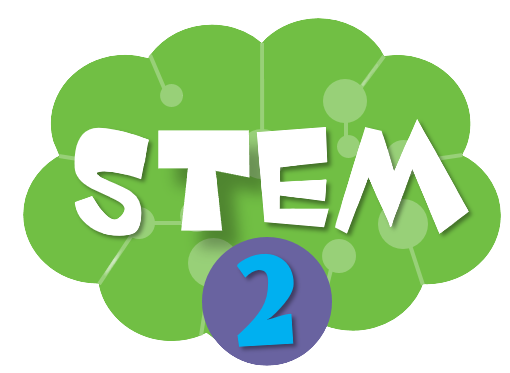 CỘNG CÓ NHỚ TRONG PHẠM VI 20
12
7 + 5 =
?
Thực hiện phép tính
12
1
2
3
4
5
6
7
8
9
10
11
12
13
14
15
16
17
18
7
[Speaker Notes: GV cho HS thực hành theo nhóm hoặc cặp đôi, sau đó gọi một vài cặp đôi lên trình bày cách làm]
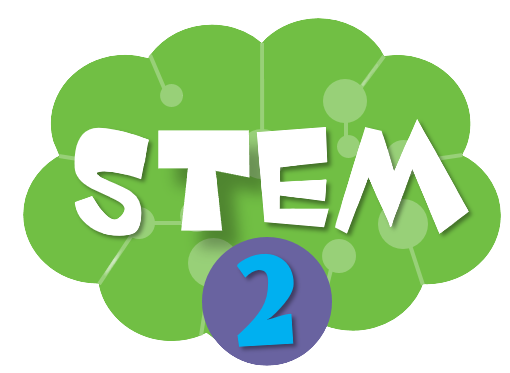 PHIẾU HỌC TẬP SỐ 2
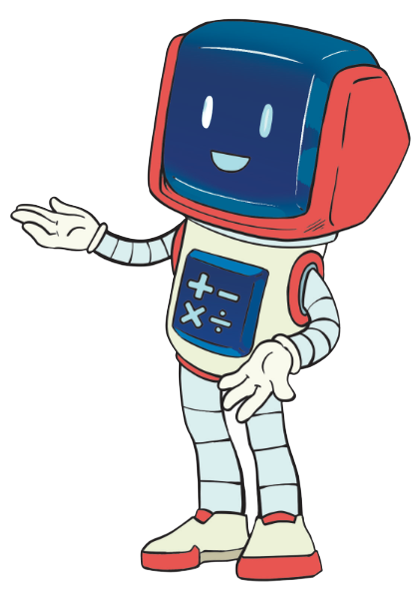 [Speaker Notes: GV hướng dẫn HS hoàn thiện phiếu số 2]
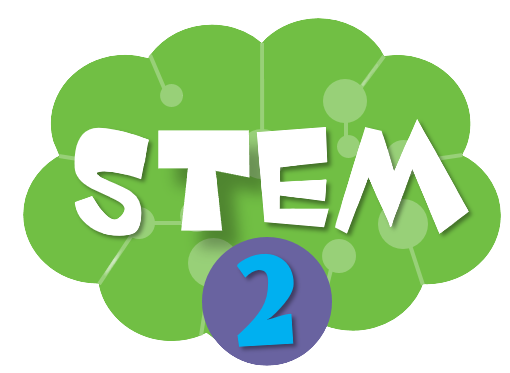 CỘNG CÓ NHỚ TRONG PHẠM VI 20
3 + 8
7 + 4
9 + 2
8 + 4
6 + 7
6 + 6
[Speaker Notes: GV cho HS lựa chọn đám mây màu sắc và thực hiện phép tính trên đám mây đó. Chọn đám mây nào, đọc kết quả của phép tính trên đó.
GV bấm chính xác vào các đám mây]
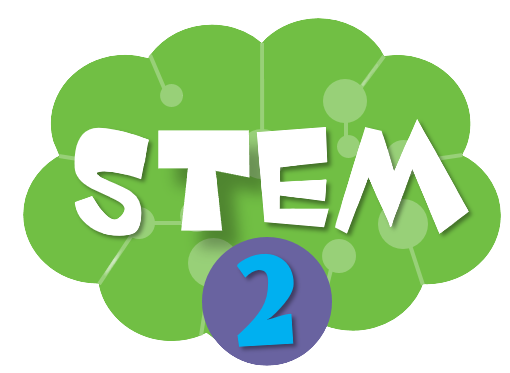 Chuẩn bị cho giờ học sau
Chuẩn bị dụng cụ và vật liệu cho buổi học sau:
Giấy trắng, giấy ô li hoặc giấy màu (dây, bìa), bút chì, tẩy, thước kẻ, kéo, keo, thẻ số (nếu có)
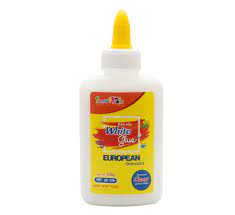 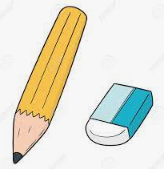 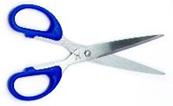 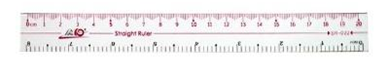 [Speaker Notes: GV yêu cầu học phân công chuẩn bị nguyên, vật liệu cho buổi học sau]
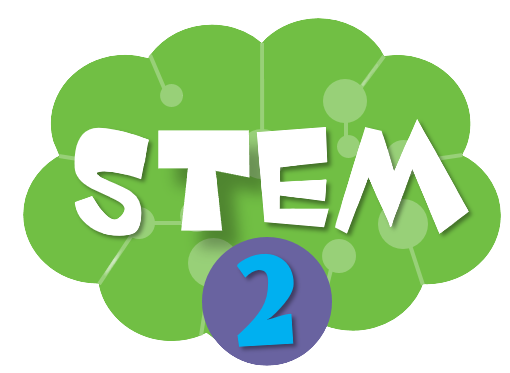 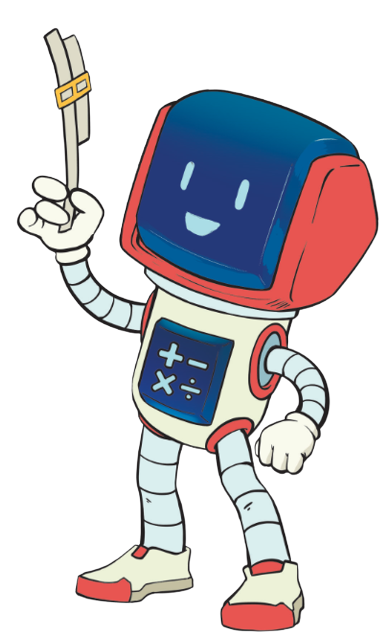 TẠM BIỆT CÁC EM
[Speaker Notes: Trong quá trình dạy học, GV thường xuyên khuyến khích HS bằng các câu khen khi HS trả lời đúng]
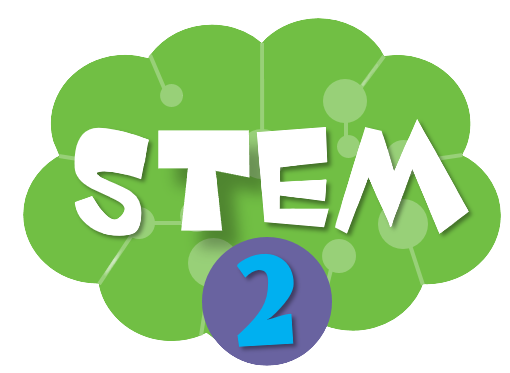 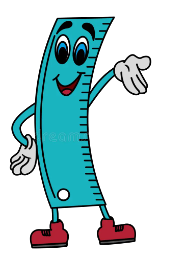 BÀI 4
THANH CỘNG
TRONG PHẠM VI 20
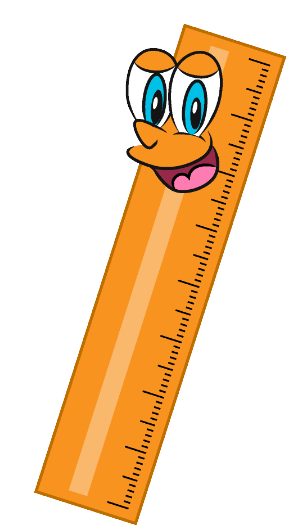 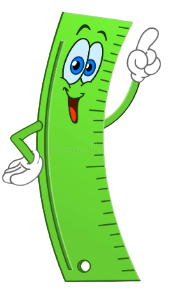 Tiết 2
[Speaker Notes: Giới thiệu bài học: thực hành làm thanh cộng trong phạm vi 20]
ĐỀ XUẤT Ý TƯỞNG VÀ CÁCH LÀM THANH CỘNG TRONG PHẠM VI 20
Thảo luận và chia sẻ ý tưởng làm thanh cộng trong phạm vi 20
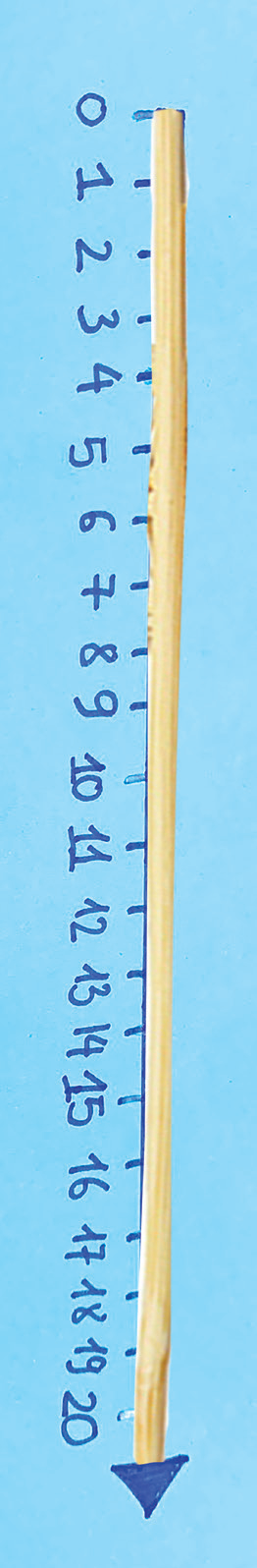 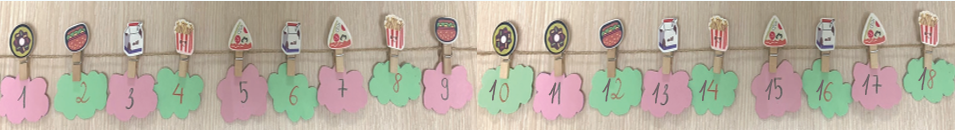 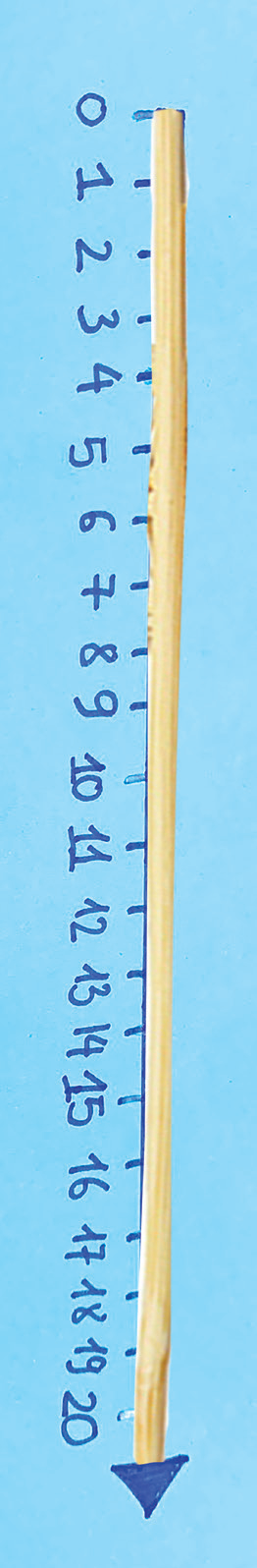 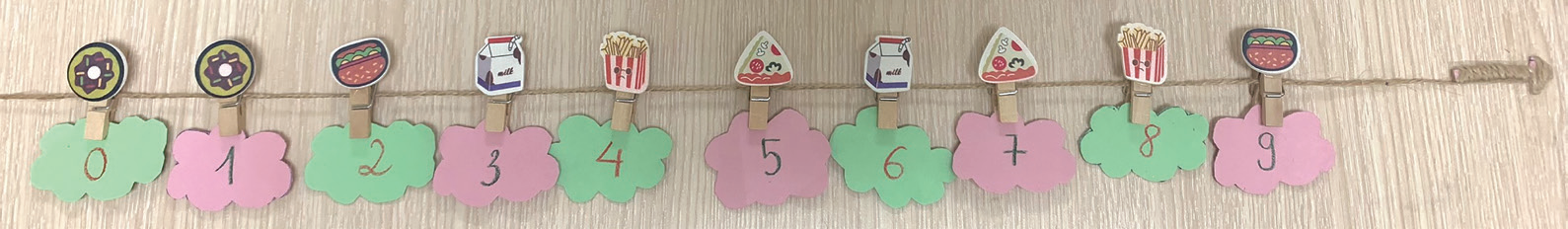 [Speaker Notes: GV cho HS quan sát các hình trên và nhận xét như: Thanh cộng có hình dạng như thế nào? Có những số nào trên 2 thanh? Có thể làm bằng vật liệu gì? Có thể sử dụng các vật liệu khác để làm không?]
TIÊU CHÍ SẢN PHẨM
Có hai băng giấy, băng giấy ngắn ghi các số từ 1 đến 9, băng giấy dài ghi các số từ 1 đến 18
Có nẹp để giữ hai băng giấy sao cho băng giấy ngắn có thể trượt trên băng giấy dài
Sản phẩm chắc chắn, có thể sử dụng được nhiều lần
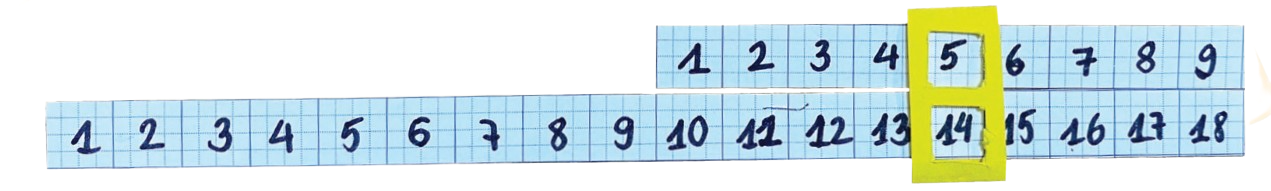 [Speaker Notes: GV nêu yêu cầu sản phẩm, trong đó có thể gợi mở cho HS cách làm sử dụng hình vẽ, cắt dán. Lưu ý sản phẩm ko bị rách, rời, phải di chuyển được]
PHIẾU HỌC TẬP SỐ 3
1. Nhóm dùng vật liệu gì để làm đồ dùng?
…………………………………………………………………………………………............................……………………………………………
2. Nhóm sử dụng hình gì để trang trí?
…………………………………………………………………………………………..........................……………………………………………
3. Sản phẩm có đặc điểm gì?
…………………………………………………………………………………………...........................……………………………………………
4. Sản phẩm có thể thực hiện phép tính gì? Nêu cách sử dụng của sản phẩm
……………………………………………………………………………………………………............................…………………………………
Vẽ ý tưởng của nhóm
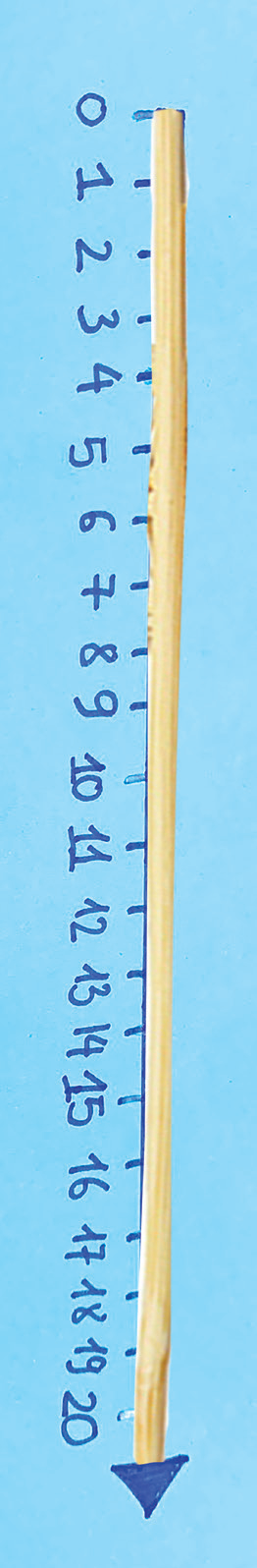 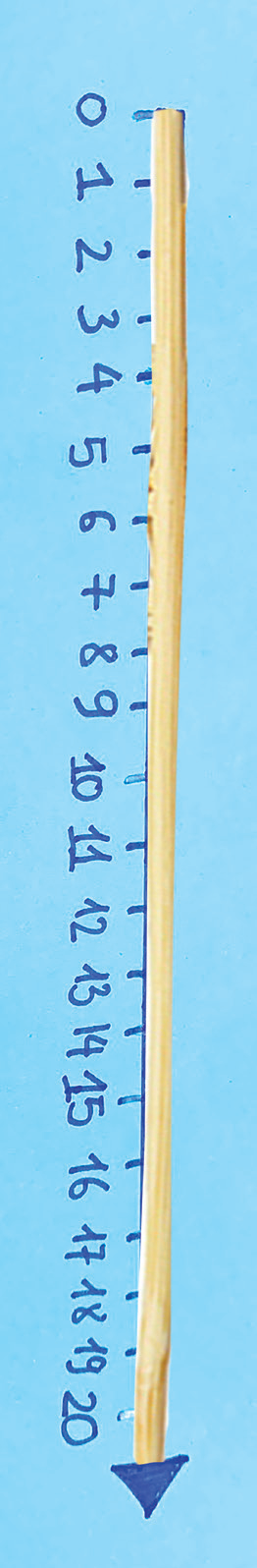 [Speaker Notes: GV hướng dẫn HS hoàn thiện phiếu số 2]
LÀM THANH CỘNG TRONG PHẠM VI 20
Lựa chọn dụng cụ và vật liệu
Giấy A4, giấy ô li, giấy màu, bút màu, bút chì, keo dán, kéo, thước kẻ
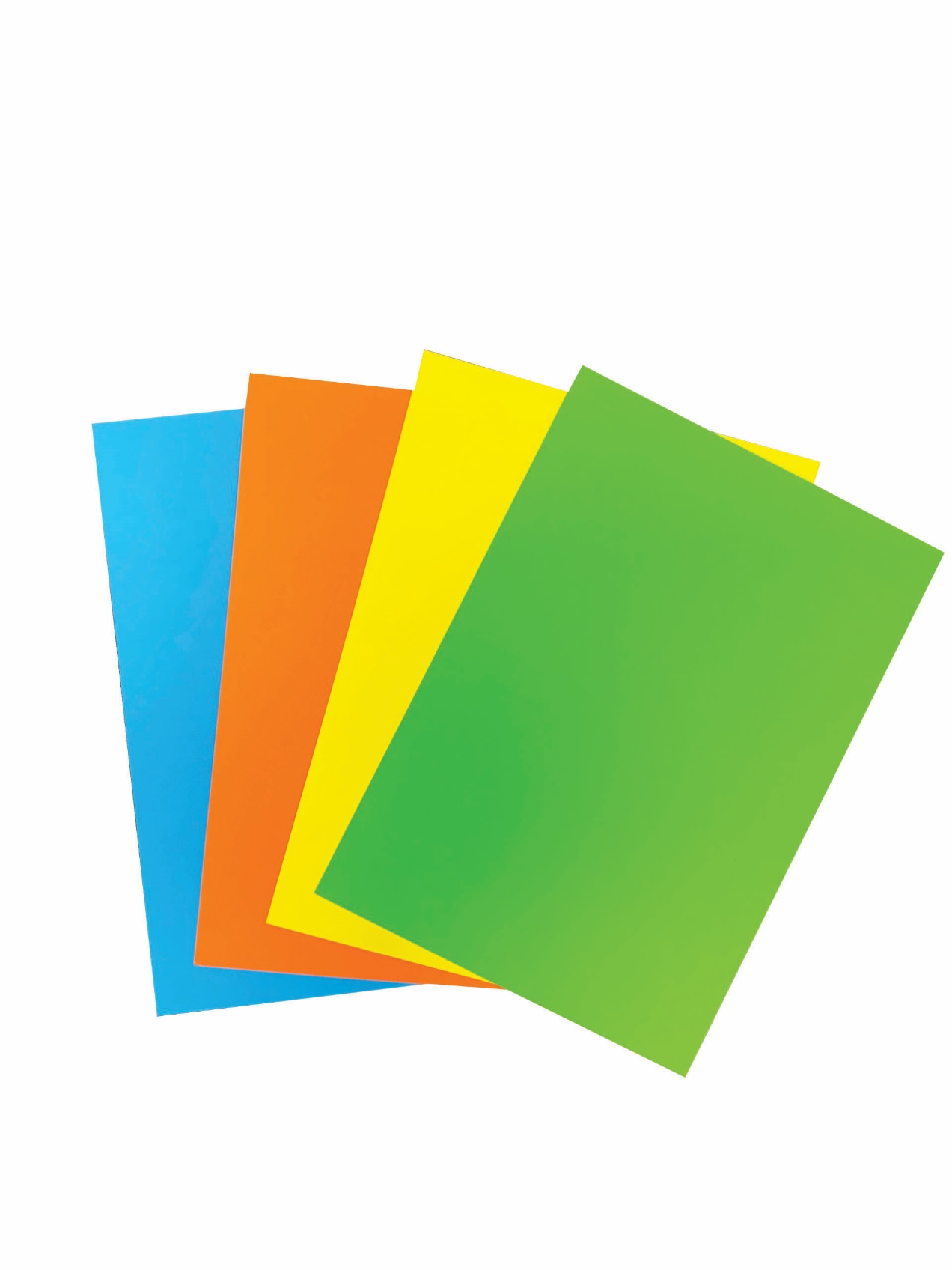 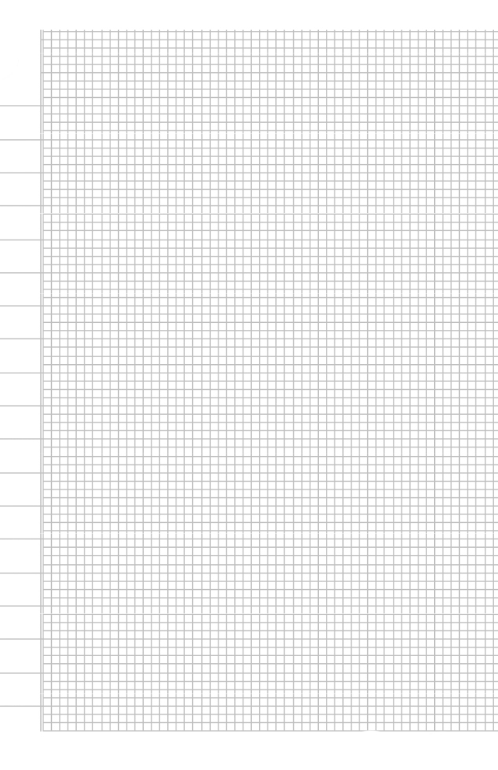 [Speaker Notes: GV yêu cầu nhóm HS kiểm tra lại các nguyên, vật liệu của nhóm theo phiếu học tập, nếu có khác thì bổ sung vào phiếu]
LÀM THANH CỘNG TRONG PHẠM VI 20
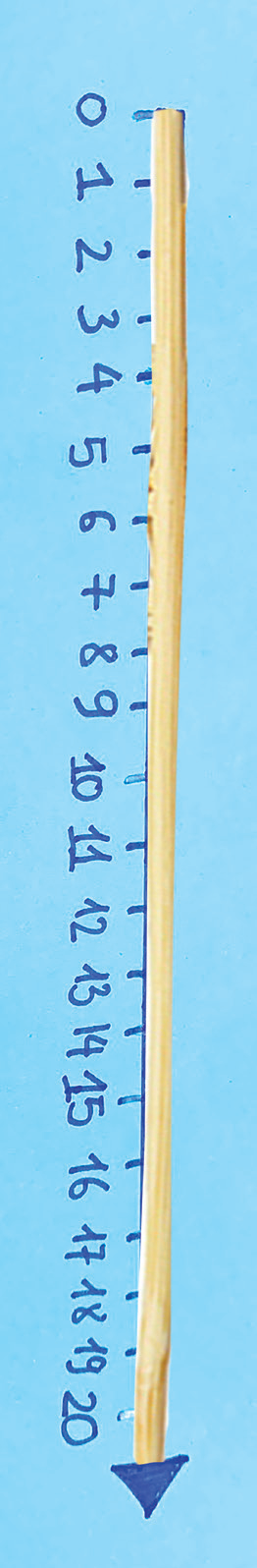 Làm thanh cộng trong phạm vi 20 theo cách của em hoặc nhóm em
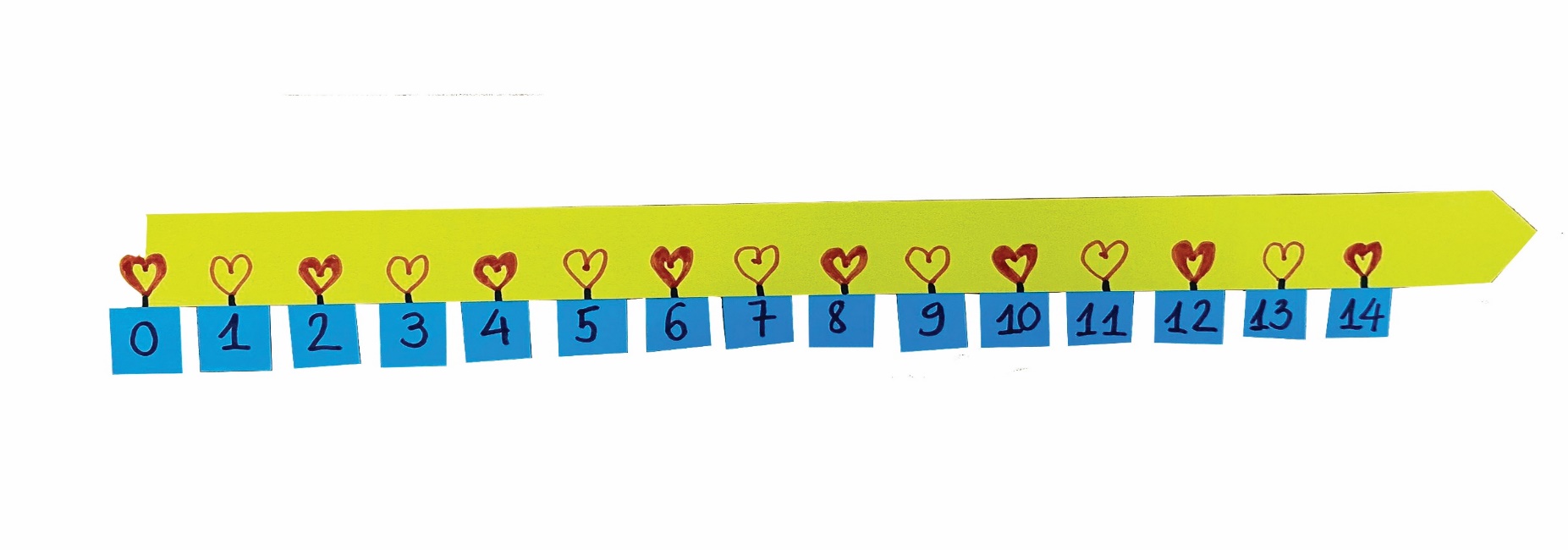 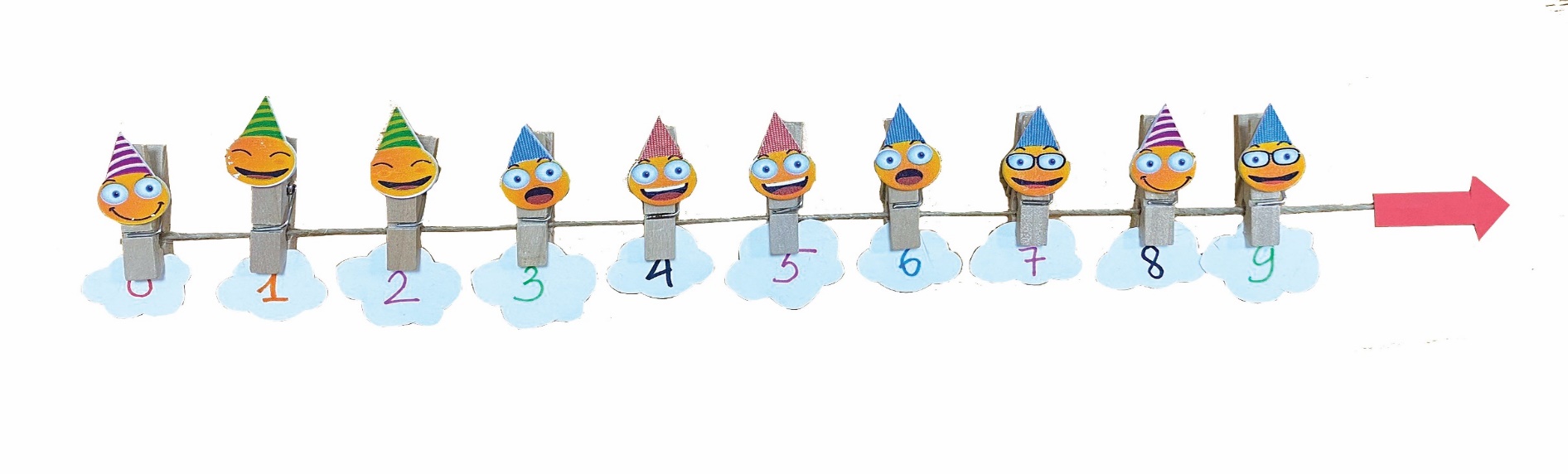 17
18
15
16
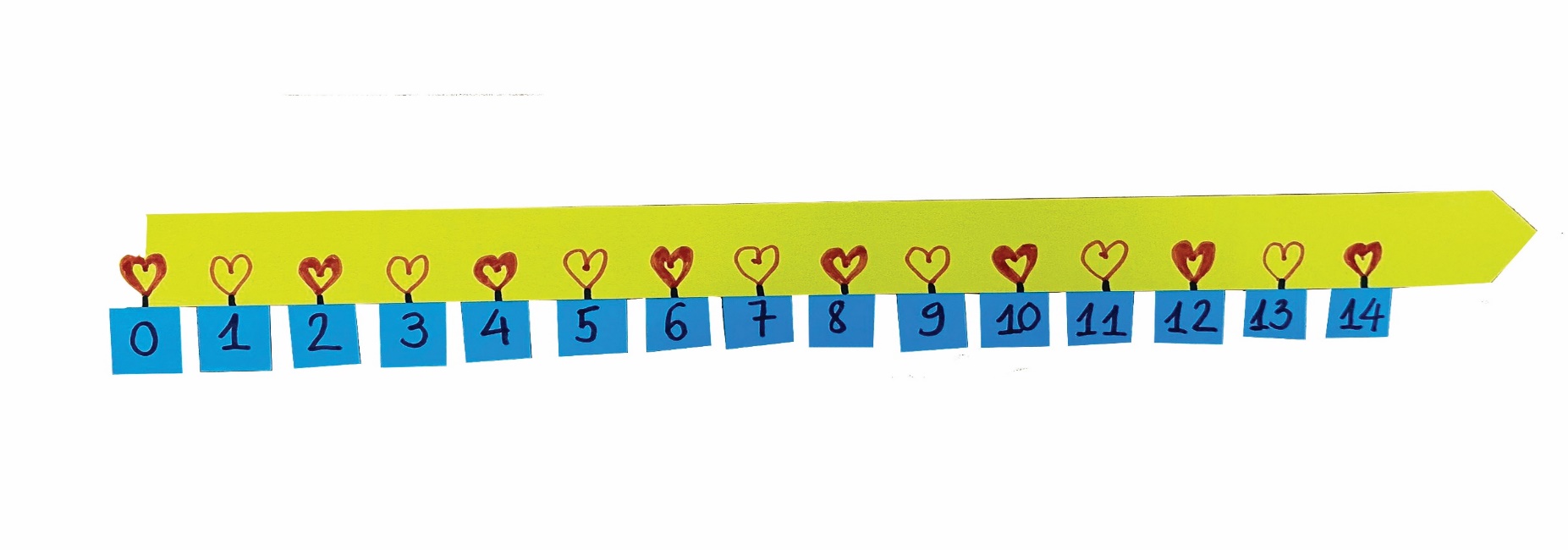 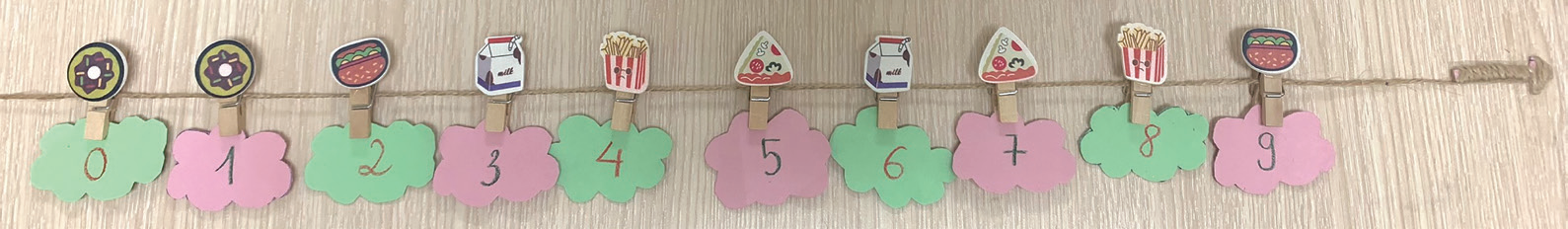 [Speaker Notes: GV cho HS quan sát một số mẫu trên, cho HS trình bày mẫu của nhóm mình. Các nhóm khác đặt câu hỏi nếu có thắc mắc hoặc góp ý]
LÀM THANH CỘNG TRONG PHẠM VI 20
Gợi ý
1
Tạo hai băng giấy
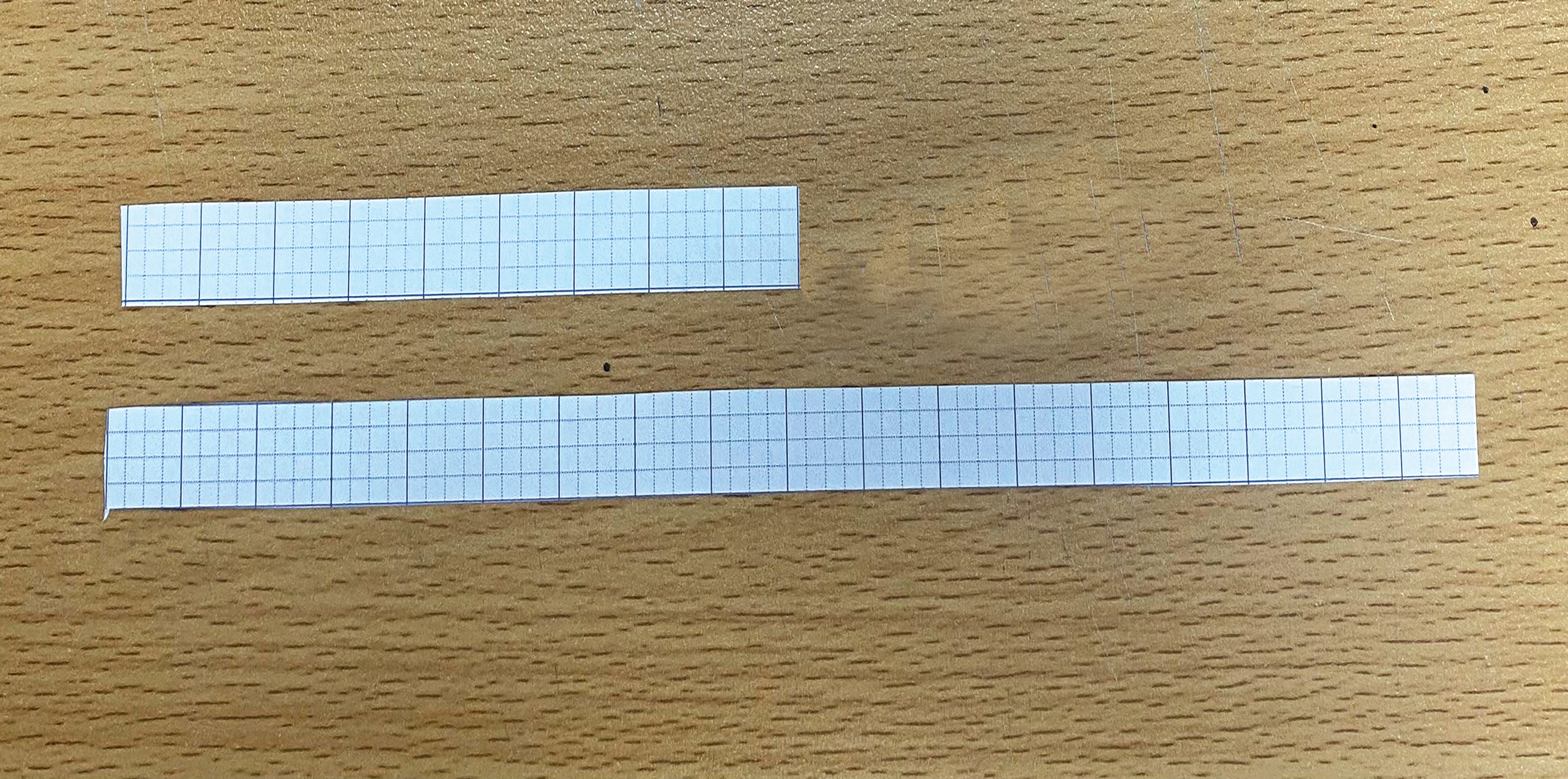 [Speaker Notes: GV gơi ý cách làm đơn giản bằng cách đếm số ô vuông trên giấy ô li rồi dùng kéo cắt theo hình]
LÀM THANH CỘNG TRONG PHẠM VI 20
2
Ghi số lên hai băng giấy
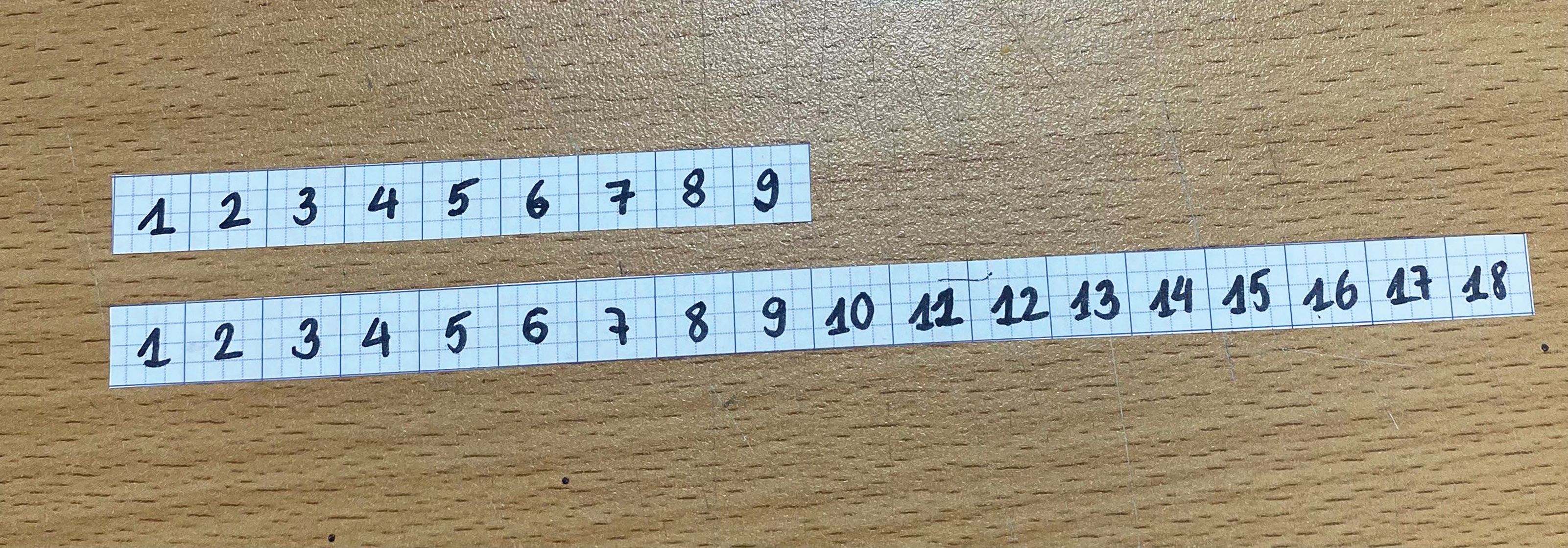 [Speaker Notes: GV hướng dẫn HS ghi số trên 2 thanh, thanh ngắn ghi số từ 1-9, thanh dài ghi số từ 1-18]
LÀM THANH CỘNG TRONG PHẠM VI 20
3
Làm nẹp giữ hai băng giấy
Cắt 2 mảnh giấy bằng nhau
Trên mảnh giấy trước khoét 2 ô vuông để hiển thị các số
Dán 2 mảnh giấy vào nhau ở mép trên, mép dưới và ở giữa để tạo khoảng trống cho 2 thanh cộng di chuyển
[Speaker Notes: Làm nẹp giữ băng giấy bằng cách cắt và dán 2 mảnh giấy vào nhau ở mép trên, mép dưới và ở giữa để tạo khoảng trống cho 2 thanh cộng di chuyển. Trên mảnh trước khoét 2 ô vuông để hiển thị các số]
LÀM THANH CỘNG TRONG PHẠM VI 20
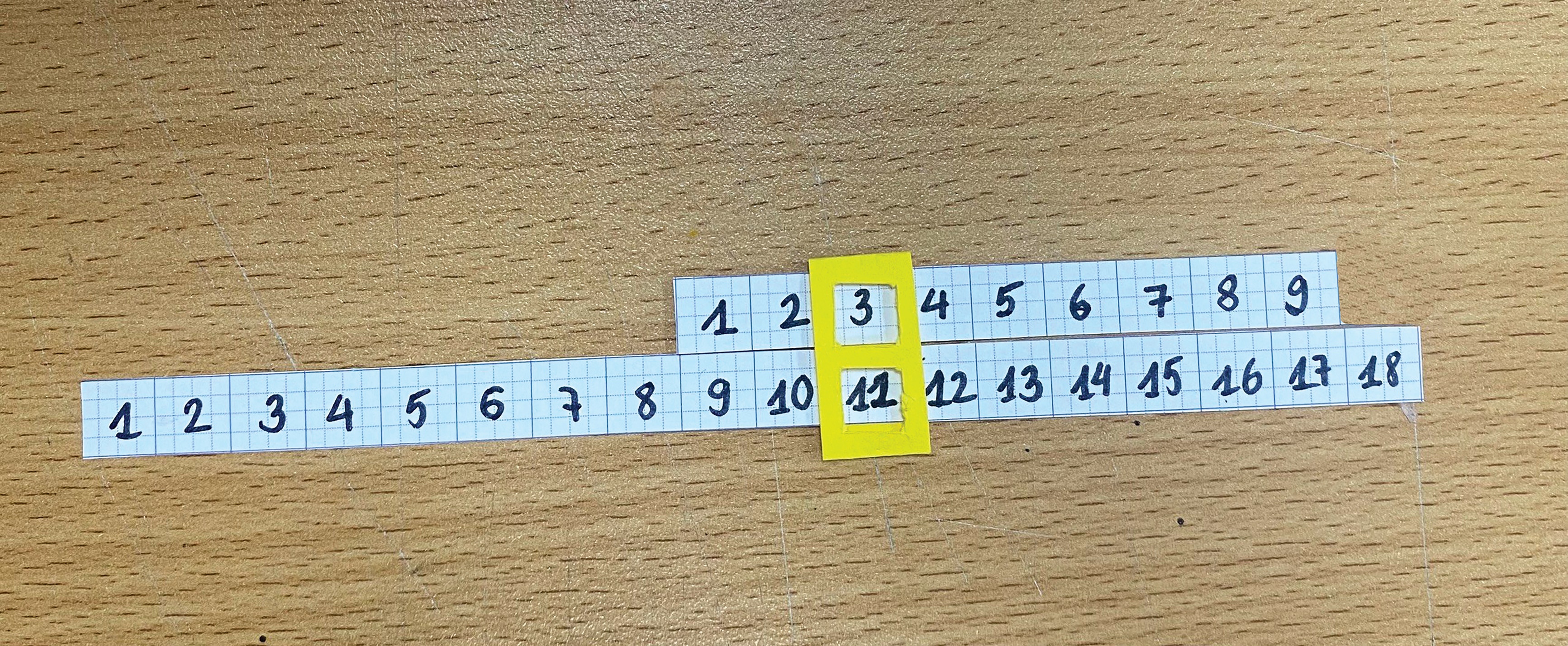 4
Hoàn thiện sản phẩm
[Speaker Notes: Trang trí sản phẩm, có thể vẽ hoặc cắt dán nhiều hình khác nhau tùy thích]
LÀM THANH CỘNG TRONG PHẠM VI 20
Kiểm tra và điều chỉnh sản phẩm theo các tiêu chí
Có hai băng giấy, băng giấy ngắn ghi các số từ 1 đến 9, băng giấy dài ghi các số từ 1 đến 18
Có nẹp để giữ hai băng giấy sao cho băng giấy ngắn có thể trượt trên băng giấy dài
Sản phẩm chắc chắn, có thể sử dụng được nhiều lần
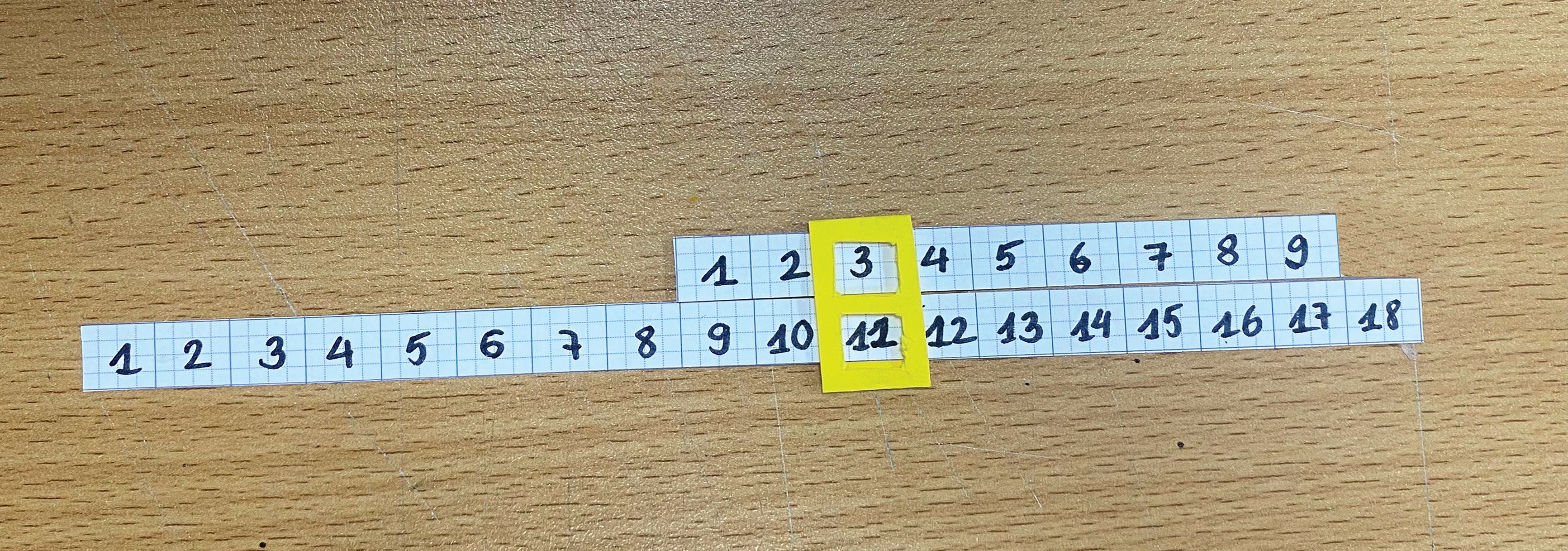 Nếu không đảm bảo theo đúng tiêu chí, em hãy làm lại nhé
[Speaker Notes: Kiểm tra tiêu chí từ sản phẩm vừa làm được. Khuyến khích HS sáng tạo để tạo ra sản phẩm độc đáo trưng bày trong lớp]
SỬ DỤNG THANH CỘNG TRONG PHẠM VI 20
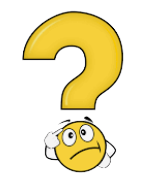 11
7 + 4 =
Cách sử dụng
Di chuyển băng giấy ngắn sao cho số 1 trên băng giấy ngắn nối tiếp số 7 trên băng giấy dài
Quan sát thấy số 4 trên băng giấy ngắn thẳng số 11 trên băng giấy dài
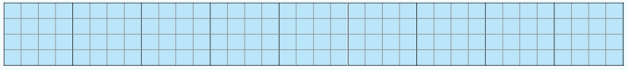 1
2
3
4
5
6
7
8
9
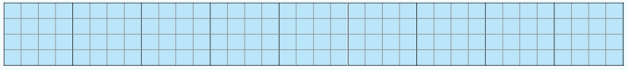 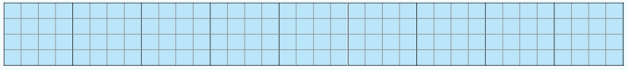 1
2
3
4
5
6
7
8
9
10
11
12
13
14
15
16
17
18
[Speaker Notes: GV hướng dẫn HS sử dụng thanh cộng để thực hiện phép tính
Bấm vào dấu hỏi để hiện kết quả]
Sử dụng thanh cộng trong phạm vi 20 để tìm kết quả các phép tính
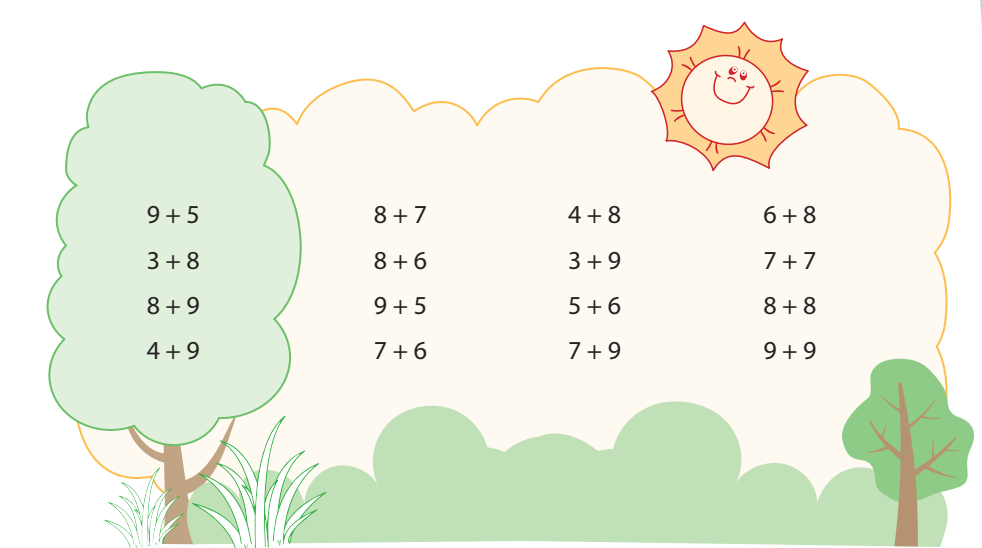 = 15
= 12
= 14
= 14
= 14
= 12
= 11
= 14
= 11
= 17
= 14
= 16
= 16
= 13
= 18
= 13
[Speaker Notes: GV có thể cho nhóm HS chơi  bằng cách, 1 học sinh đọc to phép tính, các HS khác dùng thanh cộng để tính. Hoặc chia cho từng nhóm thực hiện các phép tính ở cột nào rồi lần lượt các nhóm lên trình bày cách giải bằng thanh cộng]
ĐÁNH GIÁ SẢN PHẨM
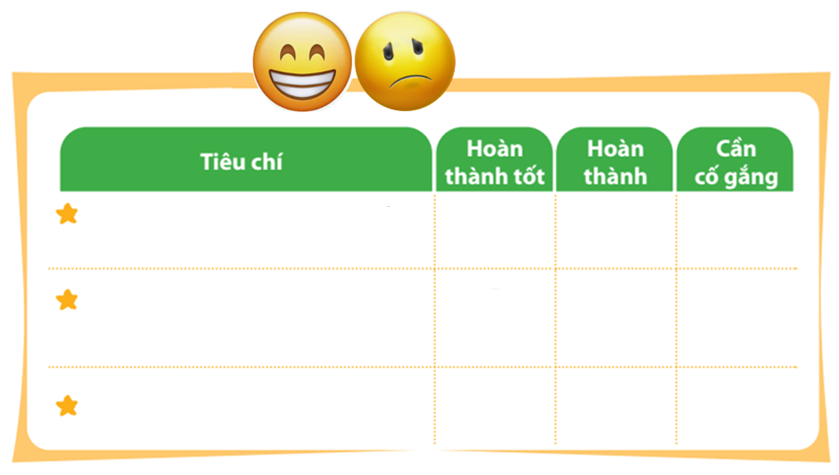 Thực hiện đánh giá bằng hình dán
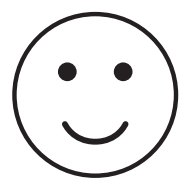 Có hai băng giấy, băng giấy ngắn ghi các số từ 1 đến 9, băng giấy dài ghi các số từ 1 đến 18
Có nẹp để giữ hai băng giấy sao cho băng giấy ngắn có thể trượt trên băng giấy dài
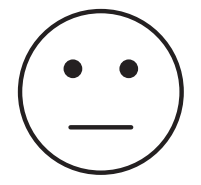 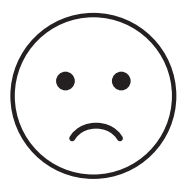 Sản phẩm chắc chắn, có thể sử dụng được nhiều lần
[Speaker Notes: GV cho HS đi vòng quanh xem lại các mẫu của các bạn sau đó hướng dẫn HS đánh giá theo từng tiêu chí bằng hình dán. Có thể tặng thêm hình dán cho điểm sáng tạo, làm nhanh hoặc nhiều hơn]
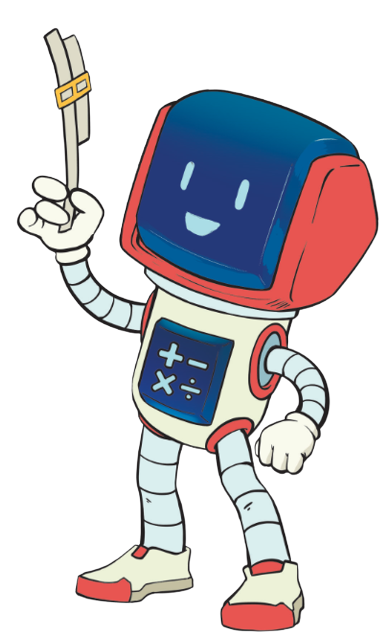 TẠM BIỆT CÁC EM